Je vais à la bibliothèque.
Je vais étudier.
Je vais rendre des livres.
Je vais lire.
Je vais faire les devoirs.
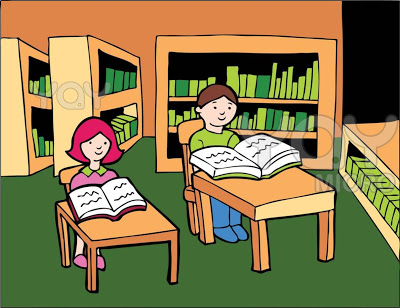 Tu vas au stade.
Tu vas jouer au foot.
Tu vas jouer au tennis.
Tu vas regarder un match.
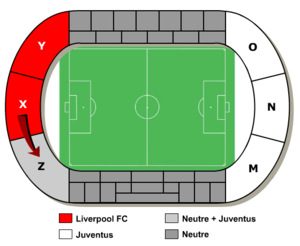 Il va  à la MJC.
Il va dessiner.
Il va jouer aux cartes.
Il va jouer aux échecs.
Il va jouer d’un instrument.
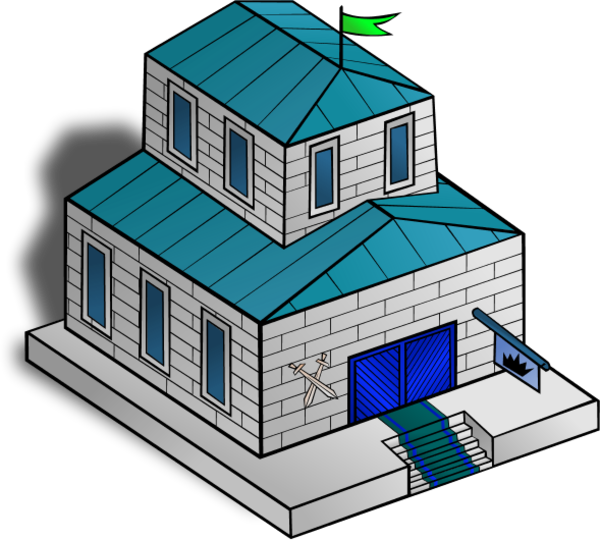 Elle va à la plage.
Elle va nager.
Elle va jouer au volley.
Elle va faire du jogging.
Ell va faire un pique-nique.
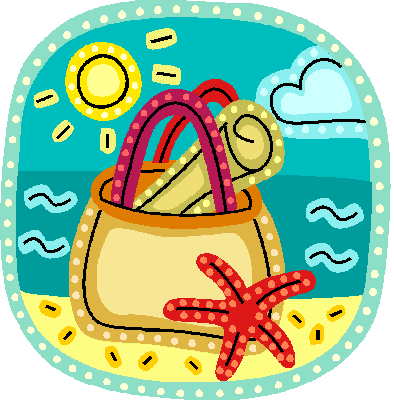 Nous allons au cybercafé.
Nous allons envoyer des emails.
Nous allons surfer sur internet.
Nous allons manger.
Nous allons boire du café.
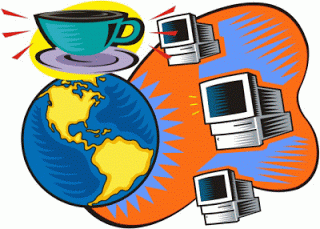 Vous allez au parc.
Vous allez faire du jogging.
Vous allez faire une promenade.
Vous allez faire un pique-nique.
Vous aller promener le chien.
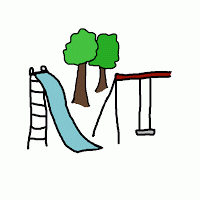 Ils vont au club.
Ils vont jouer au tennis.
Il vont jouer au foot.
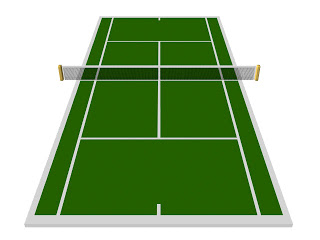 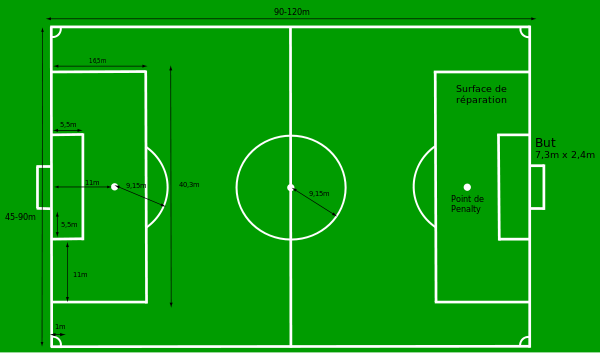 Elles vont au restaurant.
Elles vont manger.
Elles vont dîner.
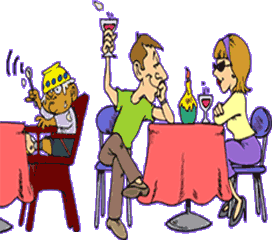